Los lectores de 2Az pueden resolver todas estas palabras de 4 sílabas
Leído por : Carmen Hernandez
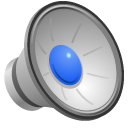 Carbonero
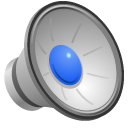 Cocinera
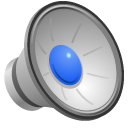 Limonero
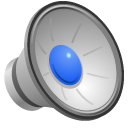 Aspiradora
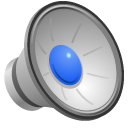 Encendedor
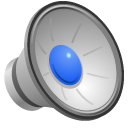 Congelador
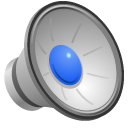 Viejísima
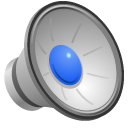 Lentísimo
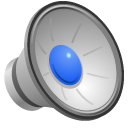 Locamente
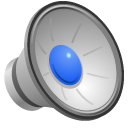 Seriamente
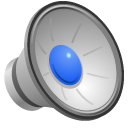 Tocaría
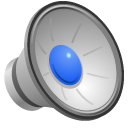 Partirías
Comenzaste
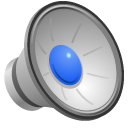 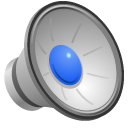 Corregiste
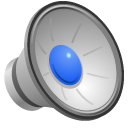 Calentaba
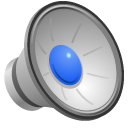 Trabajara
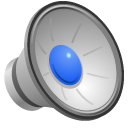 Escribiera
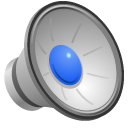 Maltrataron
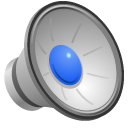 Descansaron
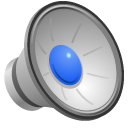 Estuvieron
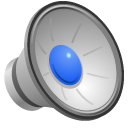 Observado
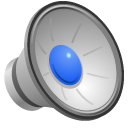 Objetivo
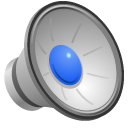 Administra
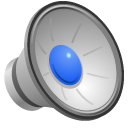 Atractivo
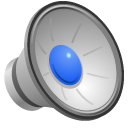 Compacta
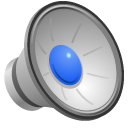 Escrito
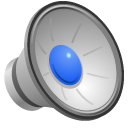 Extremos
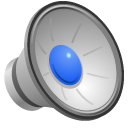 Construyen
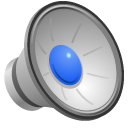 Excusa
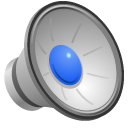 Séptimo
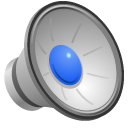 Ejército
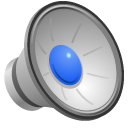 Cambió
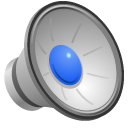 Temblara
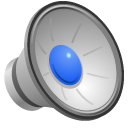 Temblará
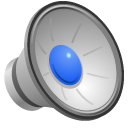 Cienfuegos
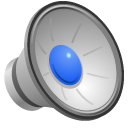 Cualquiera
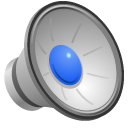 Cambiaría
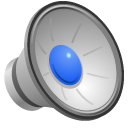 Telearaña
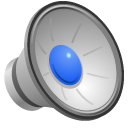 Bocacalle
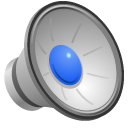 Hojalata
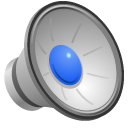 Mediodía
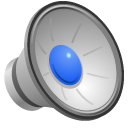 Pelirrojo
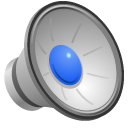 Limpiabotas
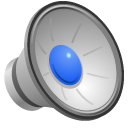 Abrecartas
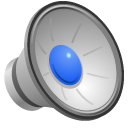 Marcapasos
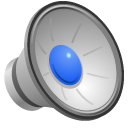 Cortacésped
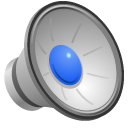 Tragabolas
Rojo 1
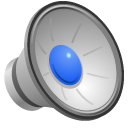 Escribiremos
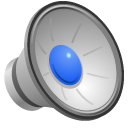 Entenderían
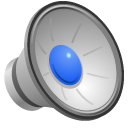 Interpretamos
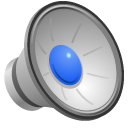 Aburrimiento
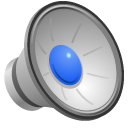 Inteligencia
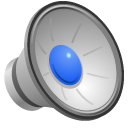 Subdirector
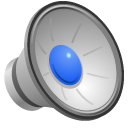 Valientemente
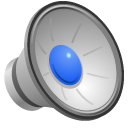 Complicaciones
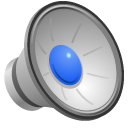 Espectadores
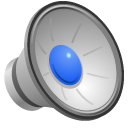 Bilingües
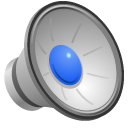 Estefanía